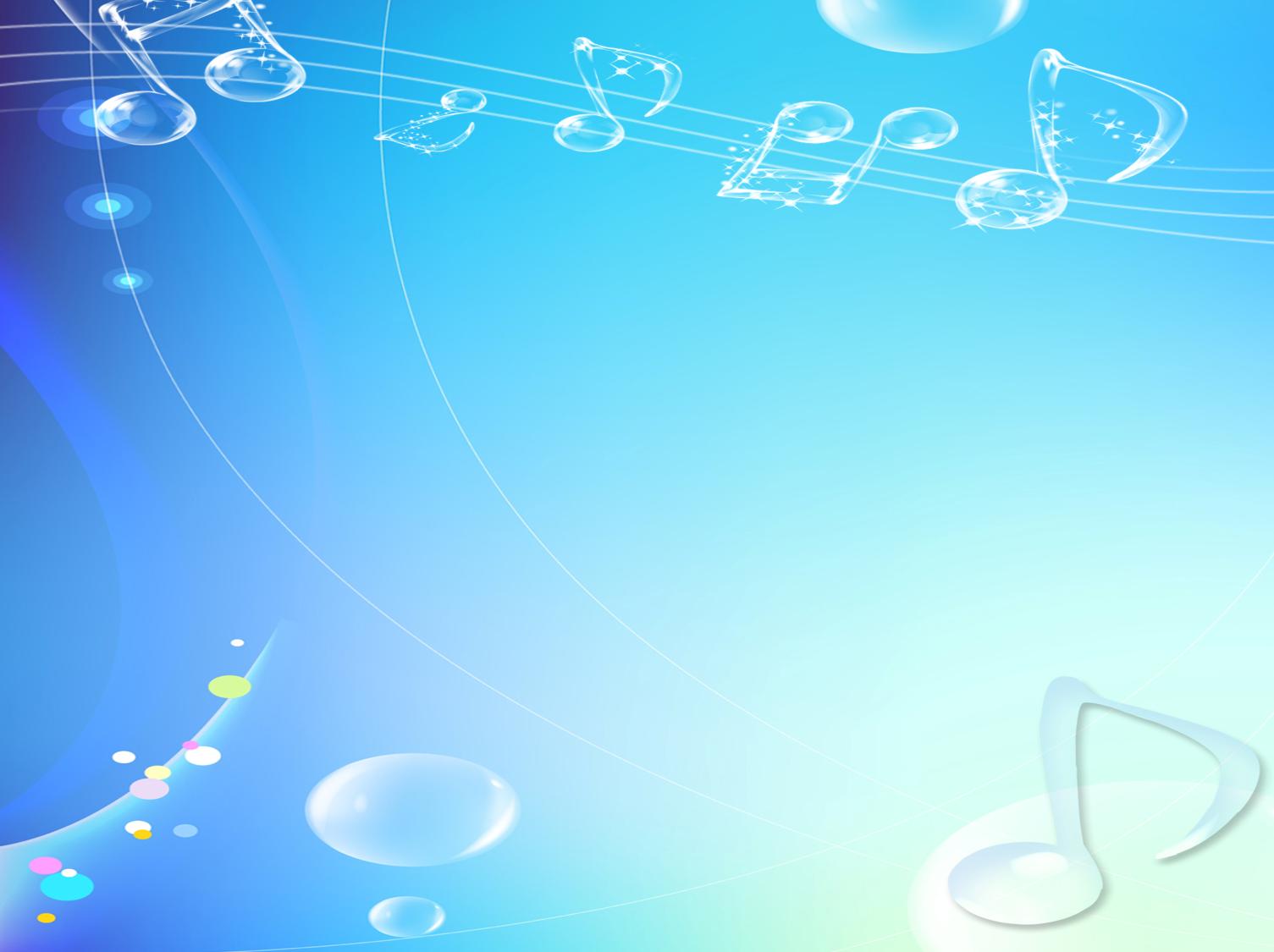 Музыкальный руководитель
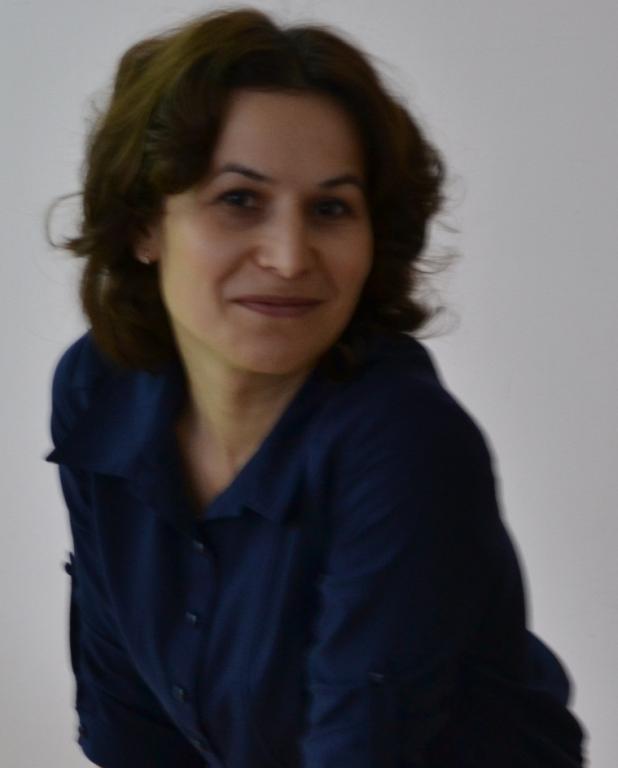 Рамазанова
Альфия
Фаритовна
Программа «Камертон»Цель: формирование музыкальности ребенка.
Задачи: развитие музыкально- художественной деятельности,
воспитание художественно-эстетического вкуса.
Игровой массаж
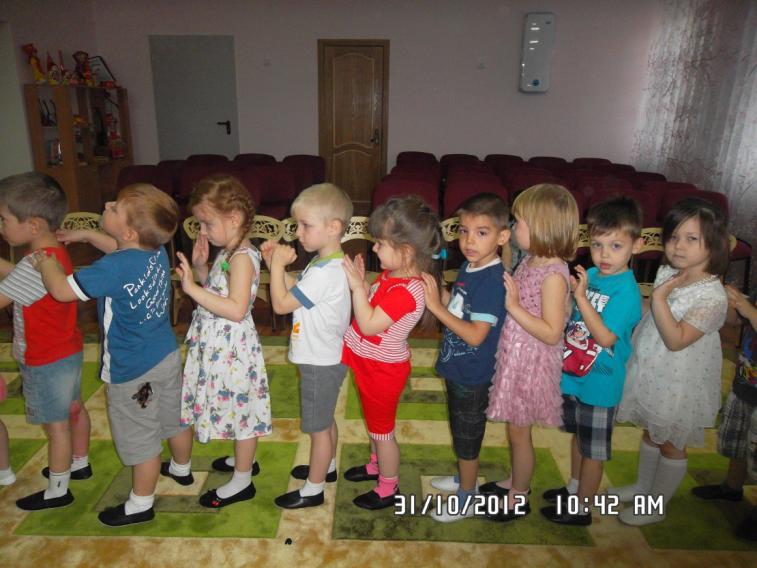 Слушаем музыку
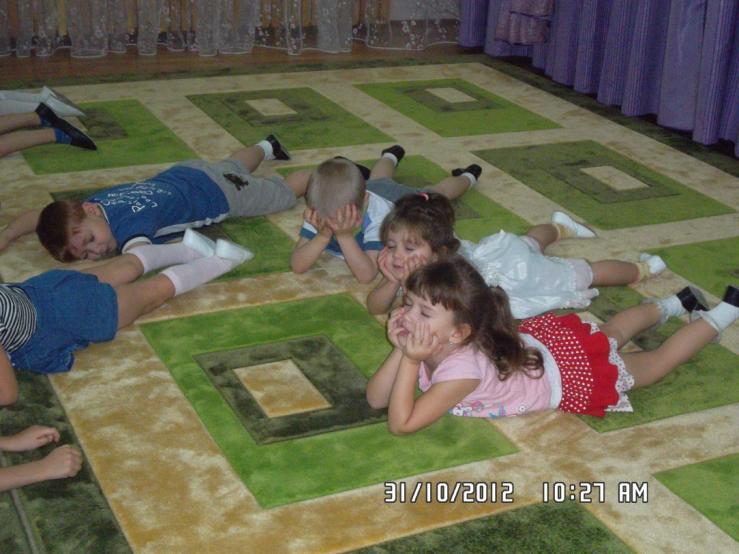 Наши праздники
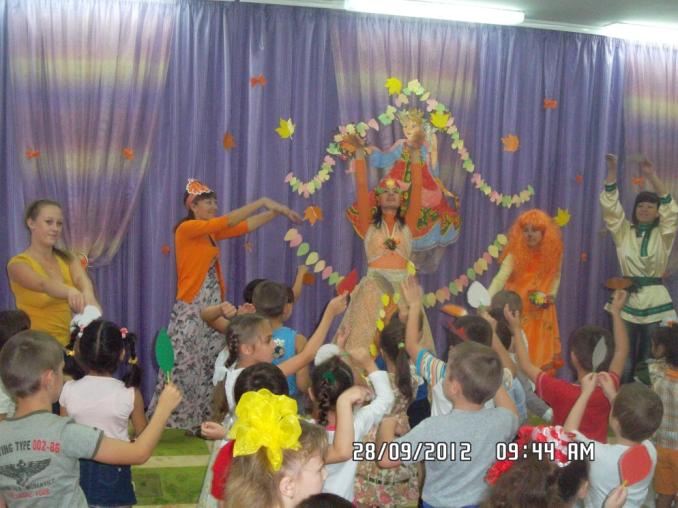 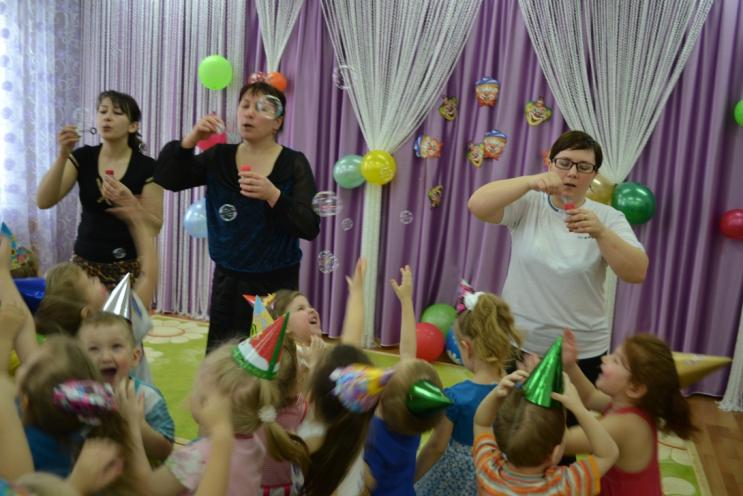 Наши гости
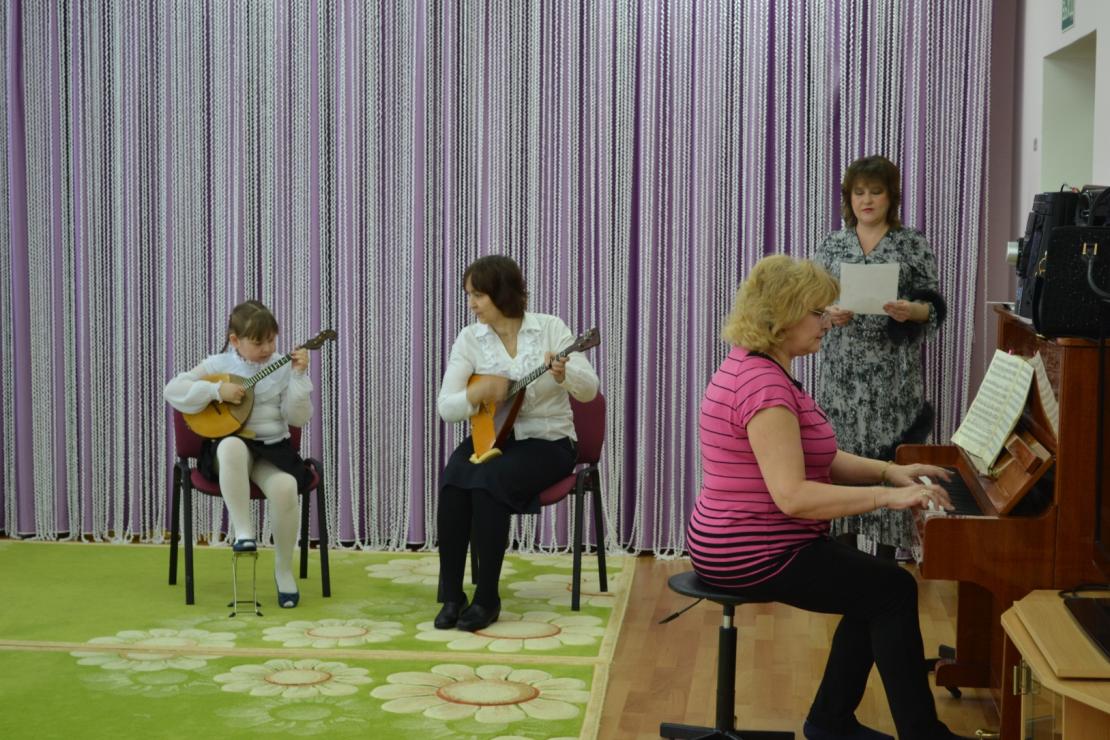 Вокальный кружок «Бэби-БЭМС»
Цель : выявление  и развитие музыкально одаренных детей.
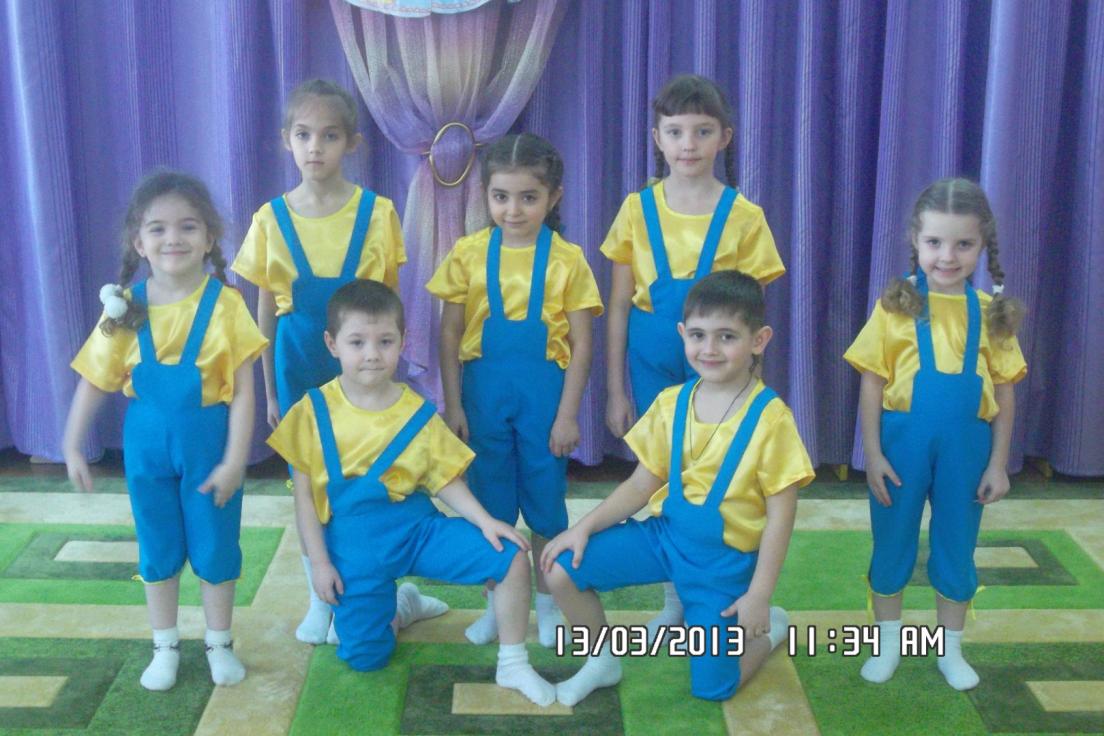 Наши достижения:
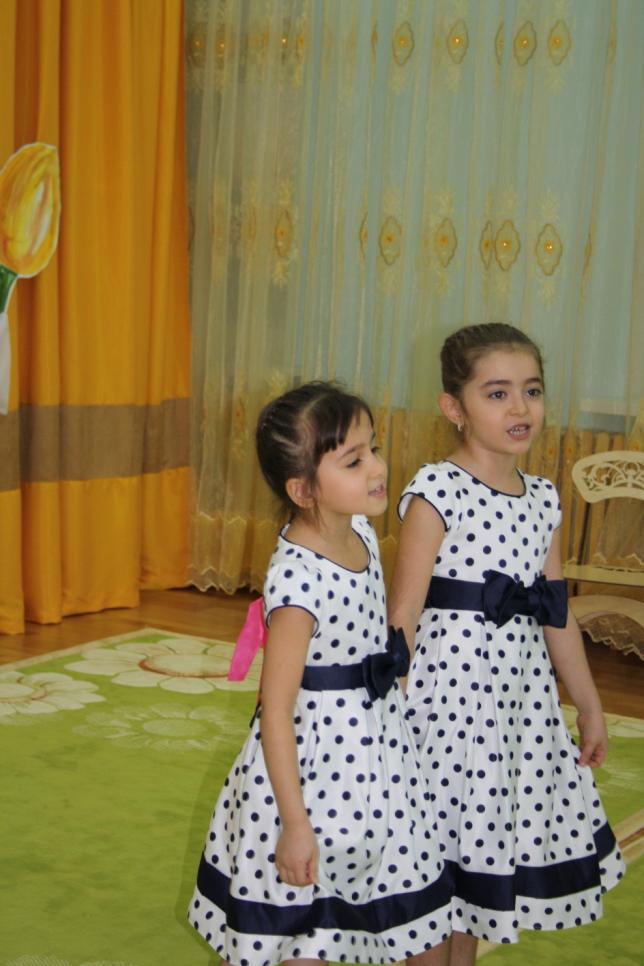 Диплом лауреата II степени Международного конкурса искусств «Золотой бриз» номинация
 «Эстрадный вокал» 
г. Омск
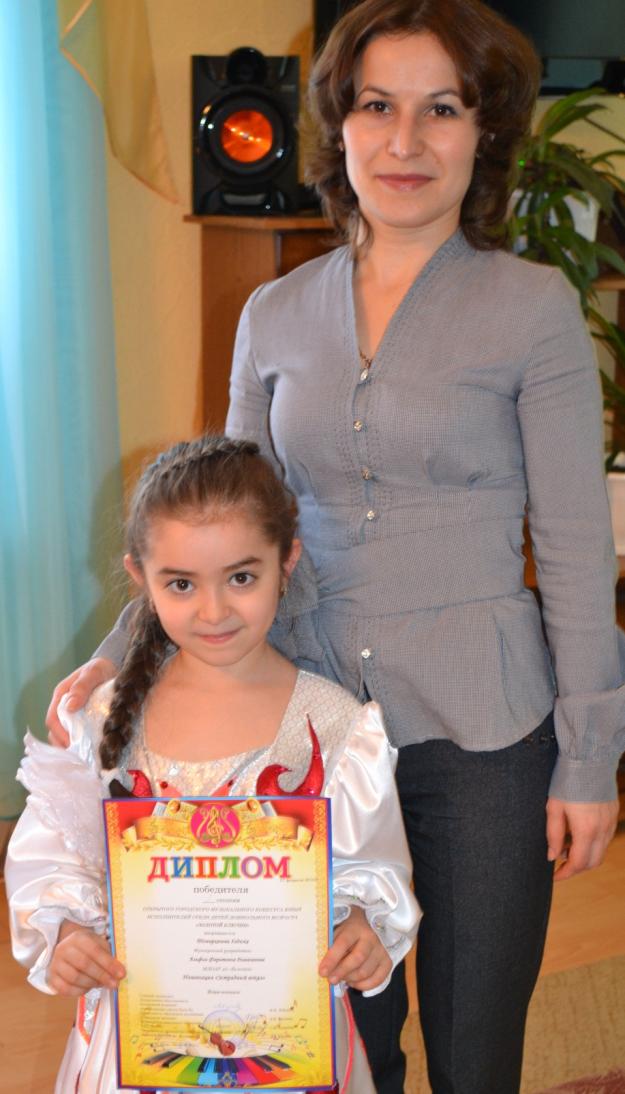 Диплом победителя 1 степени открытого городского музыкального конкурса юных исполнителей среди детей дошкольного возраста «Золотой ключик» г. Пыть-Ях
Диплом участника 2 Открытого городского фестиваля хоровых коллективов и вокальных ансамблей «Лейся песня» г. Пыть-Ях.Грамота за качественную подготовку воспитанников к областному фестивалю детского творчества « У колыбели таланта» г. Тюмень                                                                                           Грамота за подготовку участников                                              фестиваля детских коллективов                                                                                                 « Творческий Олимп»                                                    в рамках XIV городского                                                   молодёжного образовательного                                                фестиваля                                                   «Новая цивилизация»                                                г. Пыть-Ях
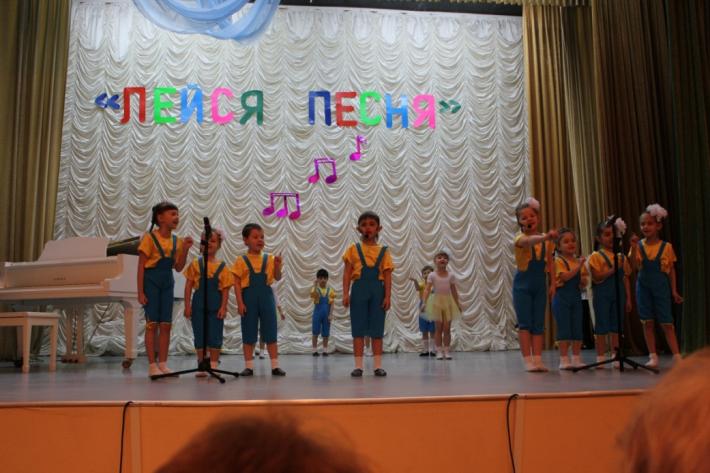 Спасибо за внимание!
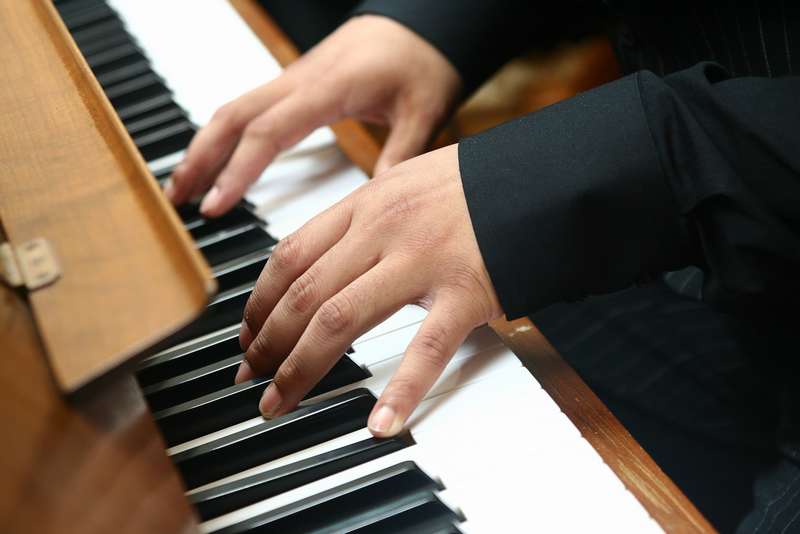